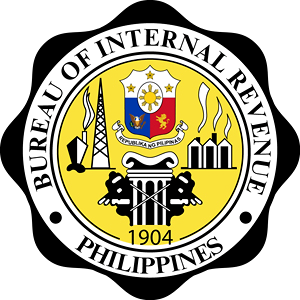 EASE OF DOING BUSINESS WITHBIR
(presenter)
RATIONALE
Compliance to Administrative Order No. 38 last May 17 creating an inter-agency task force to initiate, implement, and monitor ease of doing business reforms
BIR’s initiatives…
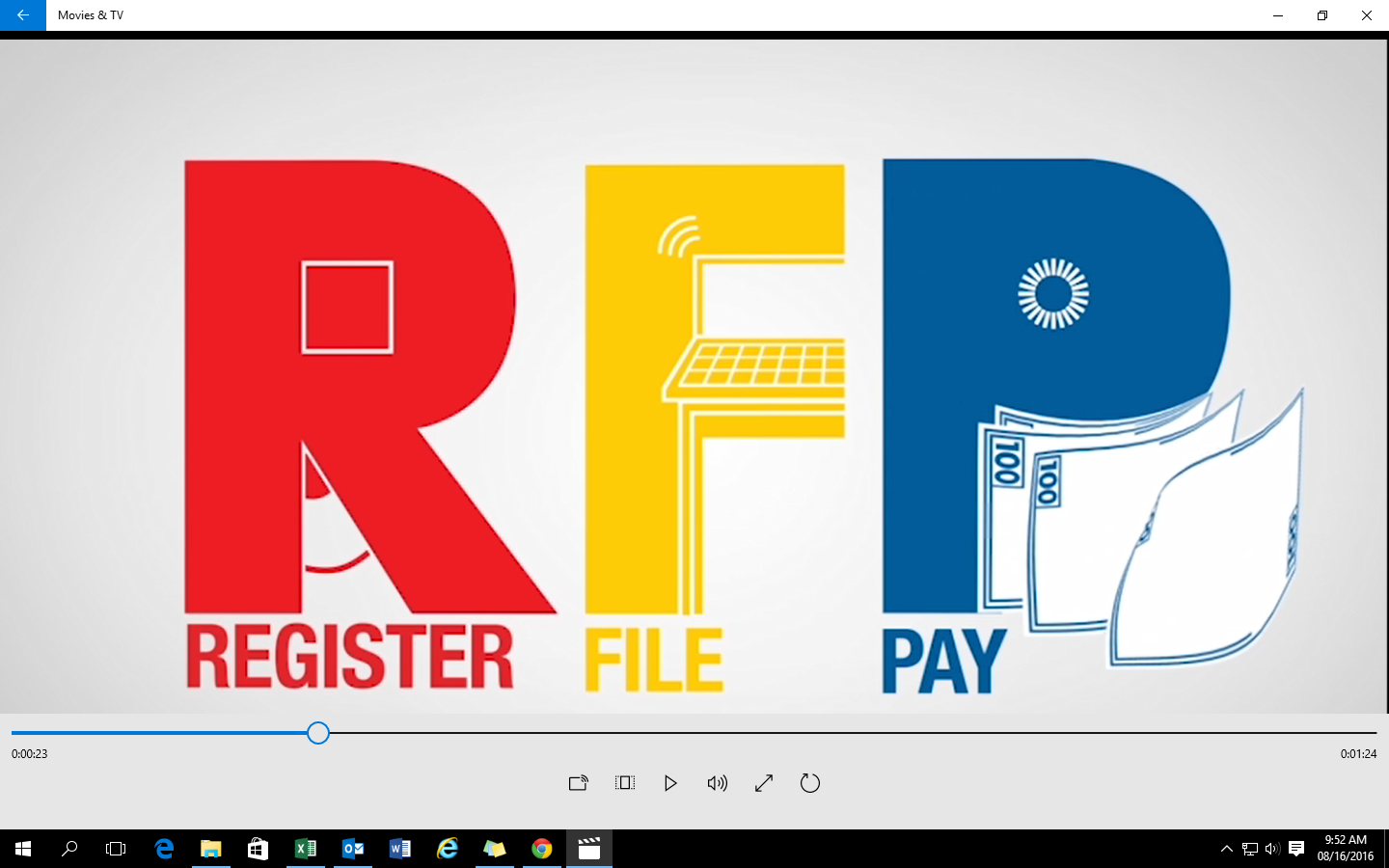 BIR eServices
REGISTER(Primary)
OBTAIN TIN VIA…
manual…
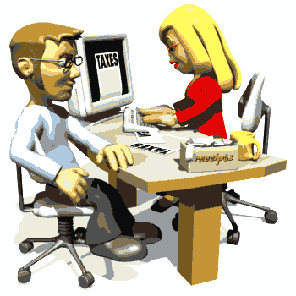 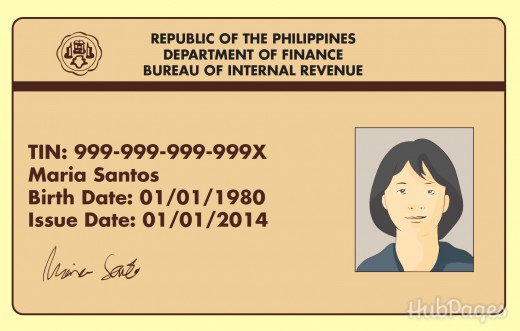 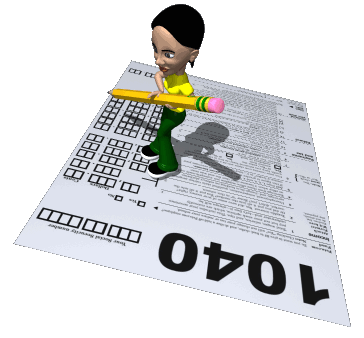 Fill-up BIR Form
Go to BIR RDO & file (1day)
Secure TIN (within the day it was filed)
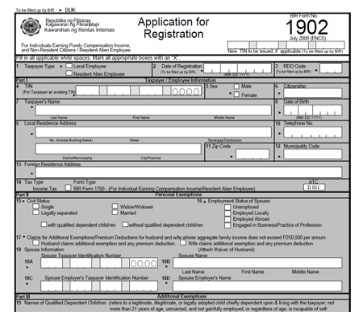 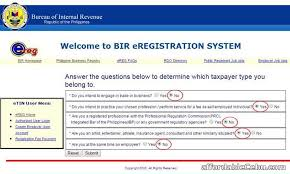 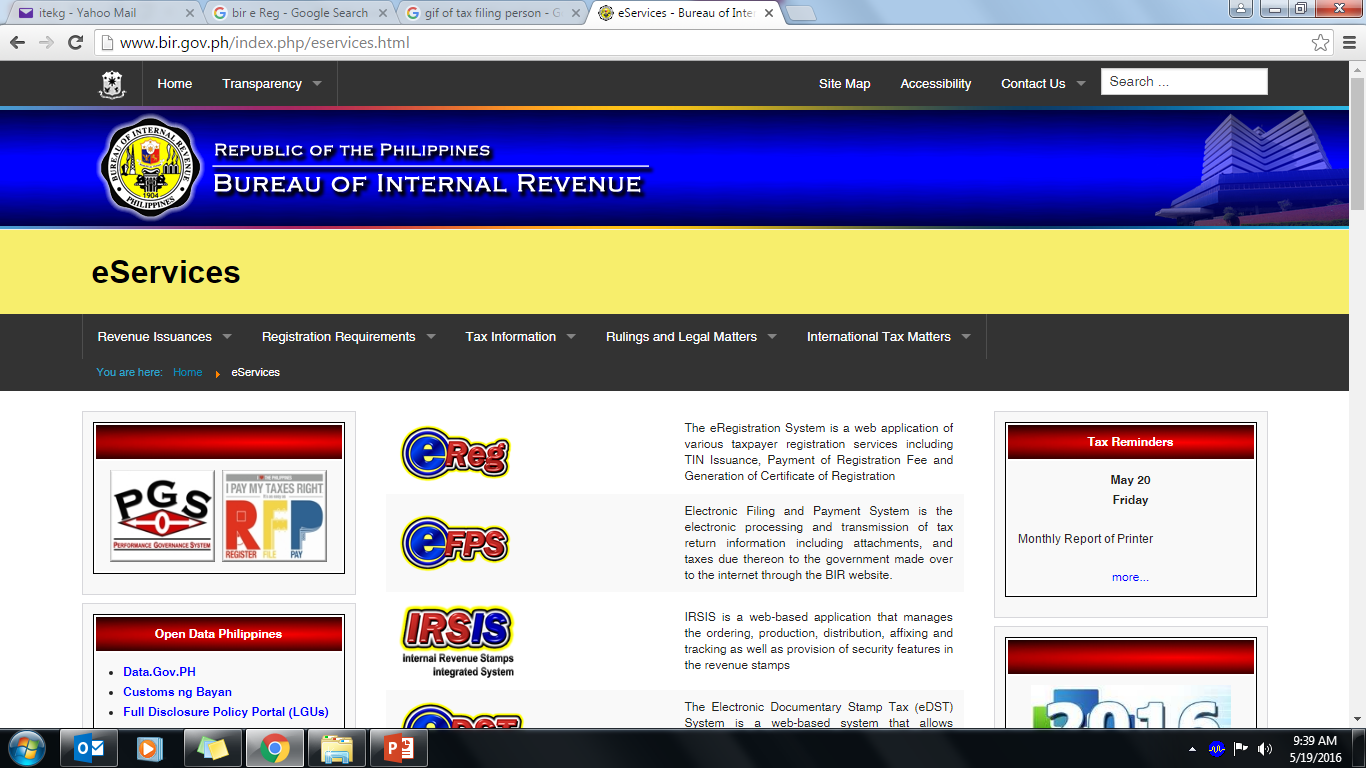 online…
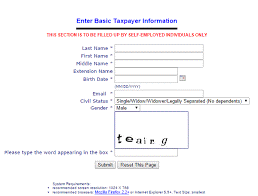 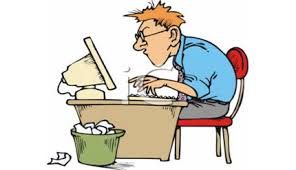 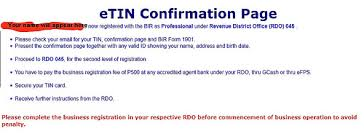 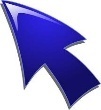 Seclect eREG from the list of eServices
Fill-up online form & print confirmation page
Access BIR website thru the internet
[Speaker Notes: Obtain TIN thru manual process:

Fill up BIR form 1901/1902/1903/1904 (either obtain form from the RDO or any BIR office or download from BIR website)
Go to RDO (where place of residence or work is located) to file application
Get TIN card

Thru online process
Go to BIR website (discuss how to get to the eREG page, what icon to click)
Provide high level discussion on how eREG works until the eTIN confirmation page is displayed]
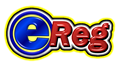 The eRegistration System is a web application of various taxpayer registration services including TIN Issuance, Payment of Registration Fee and Generation of Certificate of Registration
[Speaker Notes: Please discuss main features of eREG system]
REGISTER(Secondary)
REGISTER BUSINESS
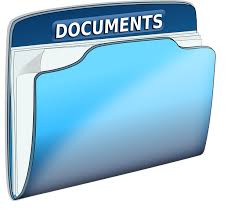 NSO Birth Certificate
Mayor’s Permit
DTI Certificate
PRC I.D.
Professional Tax Receipt
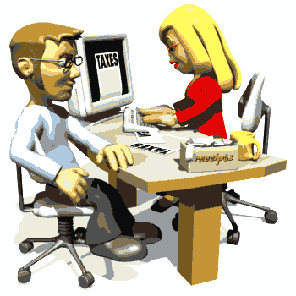 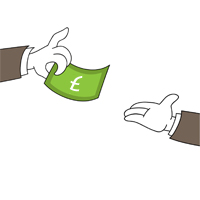 e-Payment facility of eFPS
Globe GCASH
BIR Authorized Agent Banks
Pay Business Registration Fee via the following BIR-accredited payment facilities
Go to BIR RDO & submit documentary requirements
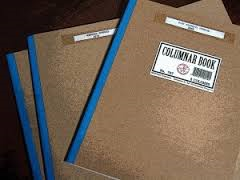 Register Books of Accounts
(1 day)
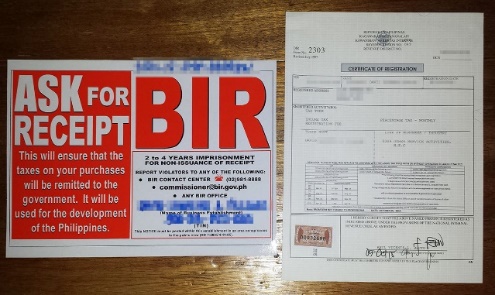 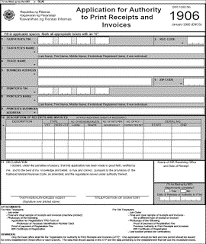 Online accreditation, registration and use of CRM/POS machines
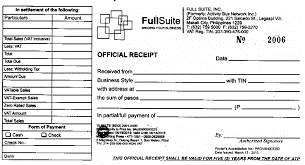 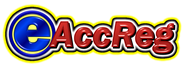 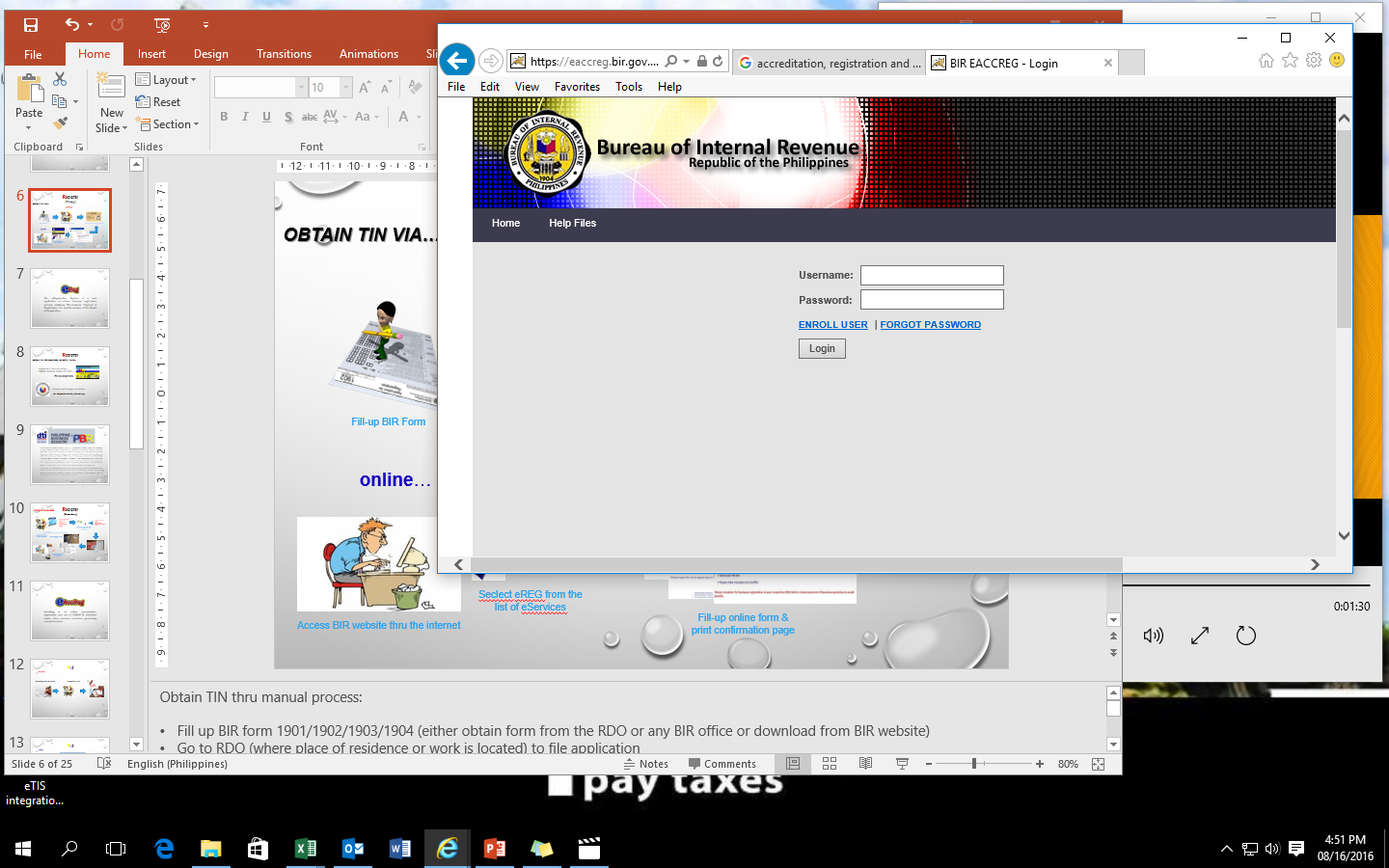 or
Secure COR
(I day)
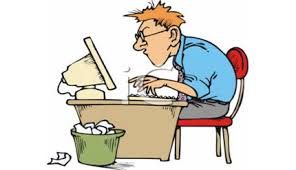 Secure Authority to Print Receipts/Invoices
(1-7 days)
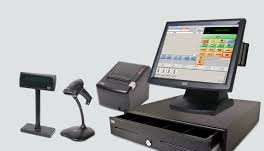 [Speaker Notes: Obtain TIN thru manual process:

Fill up BIR form 1901/1902/1903/1904 (either obtain form from the RDO or any BIR office or download from BIR website)
Go to RDO (where place of residence or work is located) to file application
Get TIN card

Thru online process
Go to BIR website (discuss how to get to the eREG page, what icon to click)
Provide high level discussion on how eREG works until the eTIN confirmation page is displayed]
REGISTER
OBTAIN TIN FOR BUSINESS  DIRECTLY THRU…
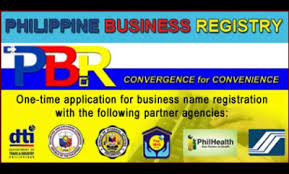 Department of Trade and Industry-Philippine Business Registry (DTI-PBR)

(for sole proprietors)
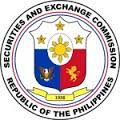 Securities and Exchange Commission

(for corporations and partnerships)
[Speaker Notes: Obtaining TIN thru DTI-PBR

Sole proprietors may go to Department of Trade and Industry (DTI) Offices with designated PBR Kiosks or tellers and register through them.
Kindly visit this website, http://www.business.gov.ph/web/guest/home, to know more on the DTI-Philippine Business Registry (PBR) system

Obtaining TIN thru the Securities and Exchange Commission (SEC)

In registering Corporations or Partnerships, TIN may be obtained directly from SEC (pre-generated TINs)]
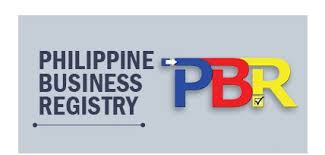 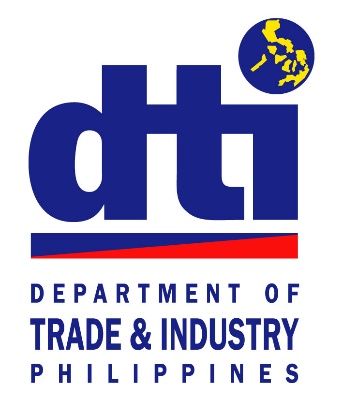 The Philippine Business Registry (pbr) is a government-initiated project that facilitates business registration-related transactions by integrating all agencies involved in business registration, such as the Department of Trade And Industry (DTI), Securities and Exchange Commission (SEC), Cooperative Development Authority (CDA), Bureau of Internal Revenue (BIR), Social Security System (SSS), Home Development Mutual Fund (PAG-IBIG), Philippine Health Insurance Corporation (Philhealth), Local Government Units (LGUs) and other permit/license-issuing agencies. It  provides a faster process for business registration, thus strengthening the government’s effort of providing quality service to the people and realizing its commitment to curb corruption and reduce red tape in the bureaucracy.
In particular, it is a web-based system that serves as a one-stop shop for entrepreneurs who need to transact with several agencies to be able to start operating a business. each of the agencies’ computerized registration systems will be interlinked so that applicants need not physically go to each agency to register their businesses.
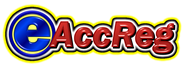 eAccReg is an online accreditation, registration and use of CRM/POS machines and/or other business machines generating receipts/invoices.
FILE
manual…
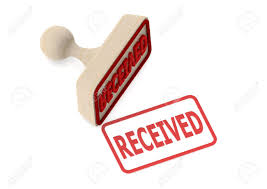 Accomplish BIR form
Submit to RDO
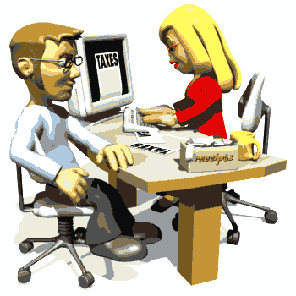 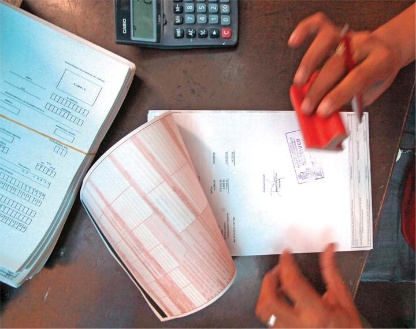 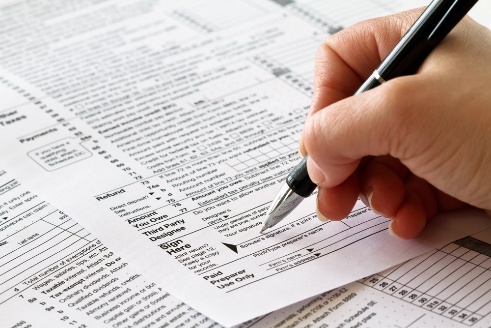 [Speaker Notes: Manual process of filing a return]
FILE
online…
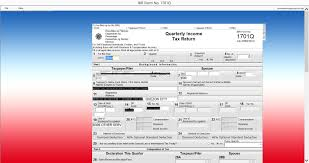 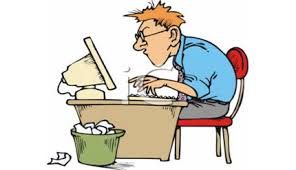 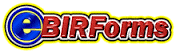 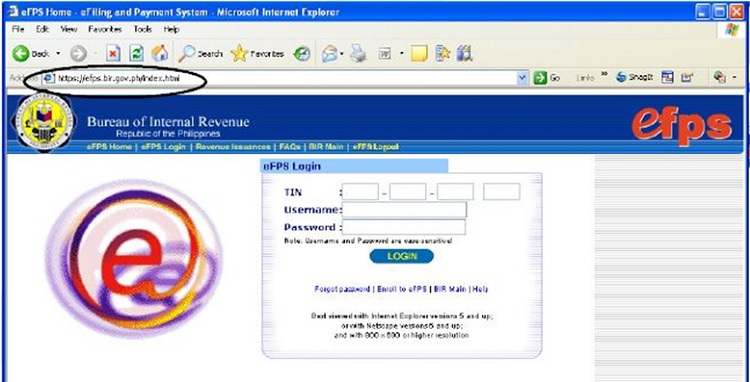 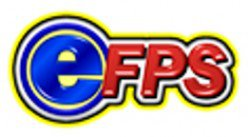 [Speaker Notes: BIR has 2 major online filing facilities – eFPS and eBIRForms]
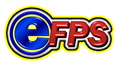 An e-service from the Bureau of Internal Revenue that gives taxpayers a paperless tax filing experience and convenient payment of tax dues utilizing the power of the Internet
eFPS
[Speaker Notes: List of taxpayers mandated to file using the eFPS and the corresponding issuances]
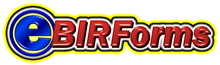 The Electronic Bureau of Internal Revenue Forms (eBIRForms) was developed primarily to provide taxpayers with an alternative mode of preparing and filing tax returns that is easier and more convenient.
ebirforms
[Speaker Notes: List of taxpayers mandated to file using the eBIRForms and the corresponding issuances]
DECLARATION
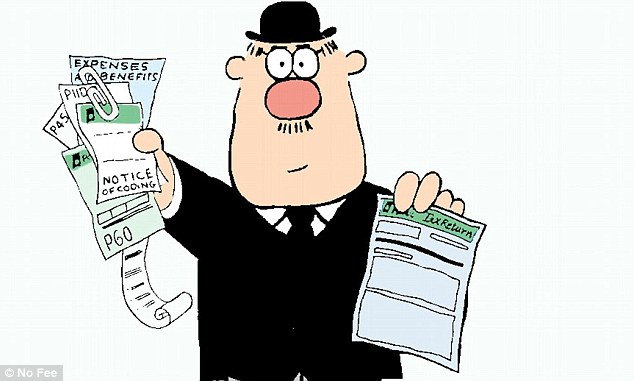 Enable the taxpayer to submit their Monthly Alphalist of Payees(MAP) and Summary Alphalist of Withholding Tax(SAWT), Summary List of Sales, Purchases and Importations(SLSPI) attachments electronically via e-mail/web facility
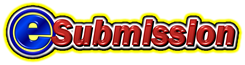 DECLARATION
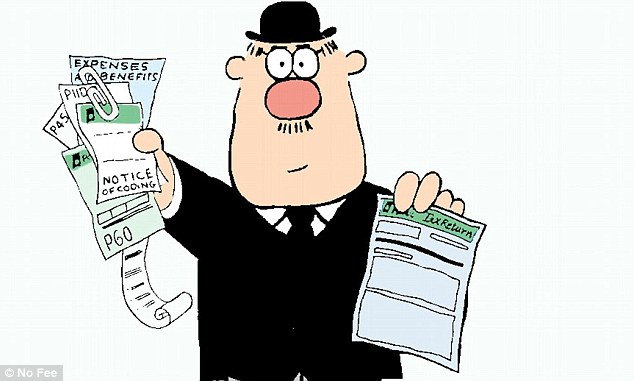 Process of reporting the gross monthly sales of taxpayers engaged in business using Cash Register Machine (CRM), Point of Sale (POS) System and Other Sales Machines (OSM) or any other similar devices through different channels.
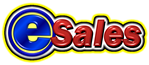 PAY
For …
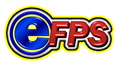 e-Payment facility of eFPS
users
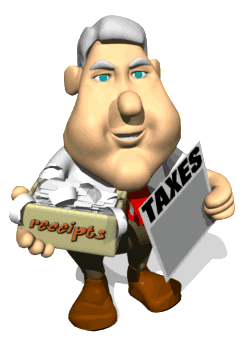 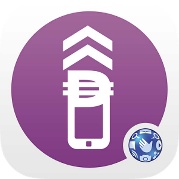 Globe GCASH
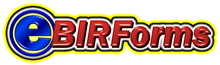 users
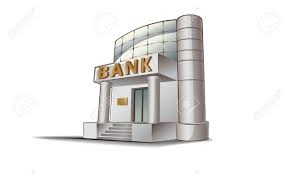 Manual filers
BIR Authorized Agent Banks
LIST OF EFPS ACCREDITED BANKS
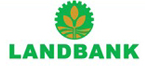 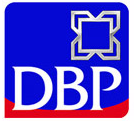 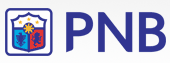 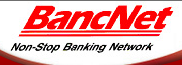 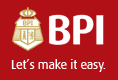 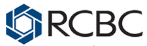 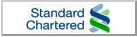 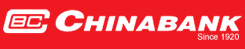 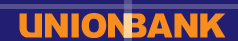 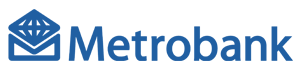 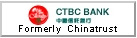 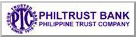 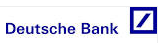 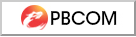 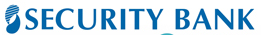 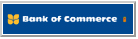 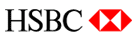 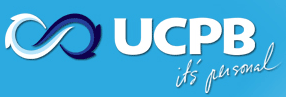 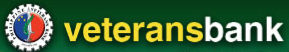 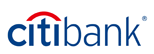 [Speaker Notes: Here is the list of eFPS-Accredited Agent Banks. It includes  both government banks (DBP, LBP) and private commercial banks.]
Other BIR eServices
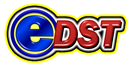 The Electronic Documentary Stamp Tax (eDST) System is a web-based system that allows taxpayers to imprint/affix secured documentary stamps on taxable documents.
Other BIR eServices
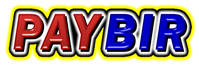 Download the payment confirmation reflecting your mobile payment of taxes and/or annual business registration fee.
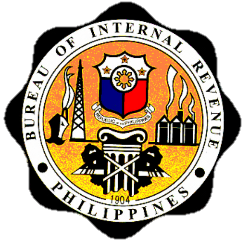 www.bir.gov.ph
BIR Contact Center:  (02) 981-8888
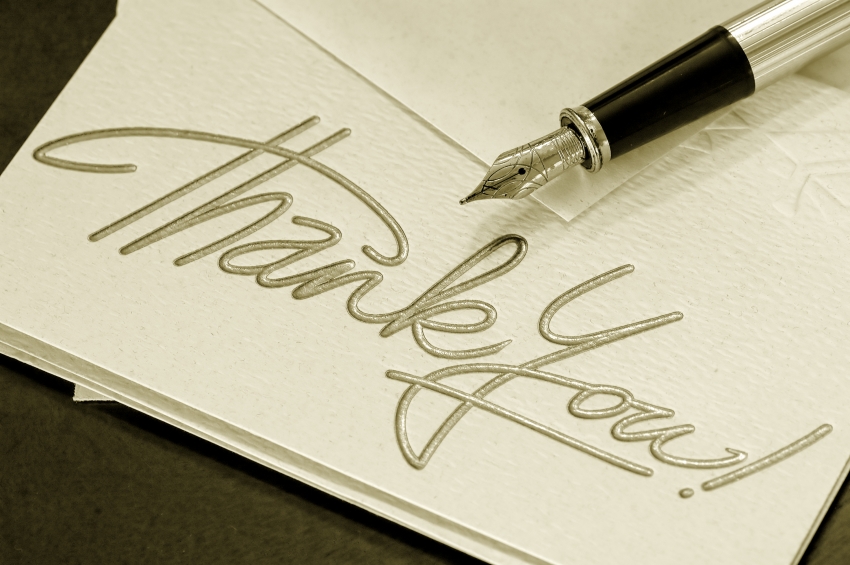